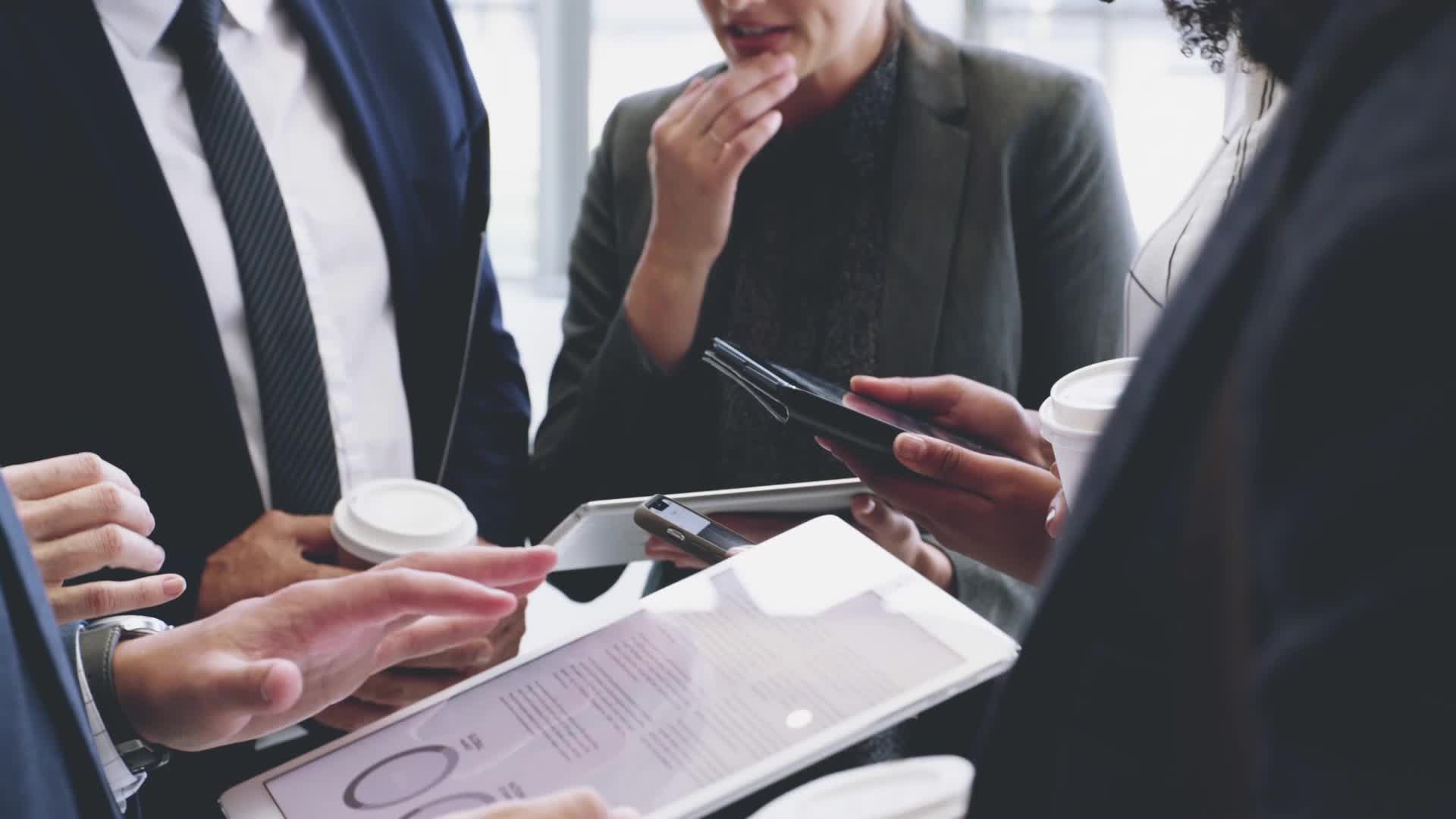 Beleggersadvies
Uw docent
B BUSSCHAERT
Fondsen overzicht
Obligaties overzicht
Aandelen overzicht
Onze adviezen zijn geen aan/verkoop opdrachten voor persoonlijke vermogensbeheer
Maar louter informatie  berichten
Met de hulp van VECTOR VEST UNIVERSITY TRAINING
UITGEVER  MANON BUSSCHAERT PIERSLN 113 KNOKKE-HEIST
6/7/2023
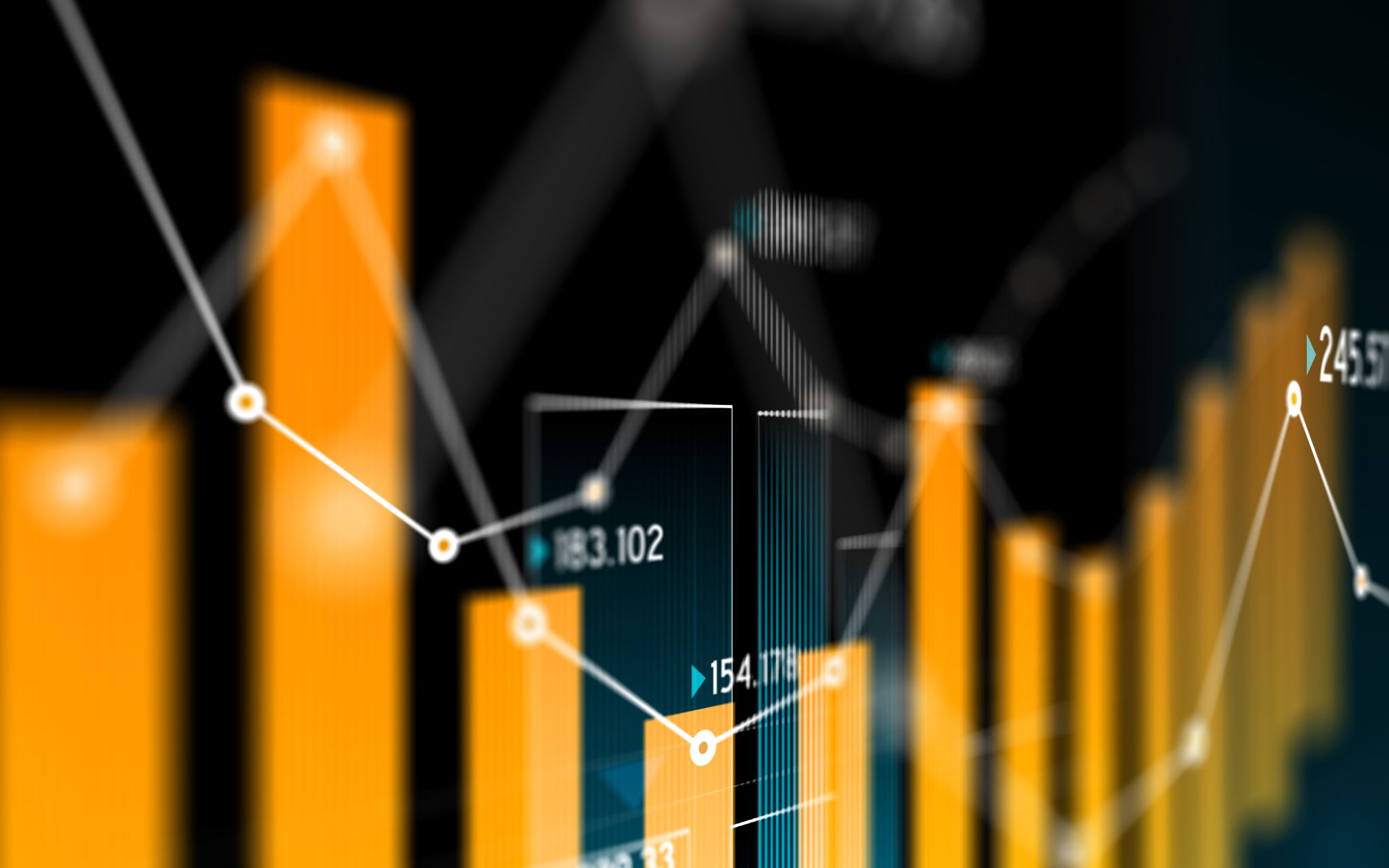 2
Inflatievrees is weg verstopt door de media en de politici en centrale banken ,,,doch niets is minder waar ze is helaas goed aanwezig en zal terug opflakkeren vanaf September. Dus wees waakzaam en voorbereid op hogere rentevoeten in het najaar
6/7/2023
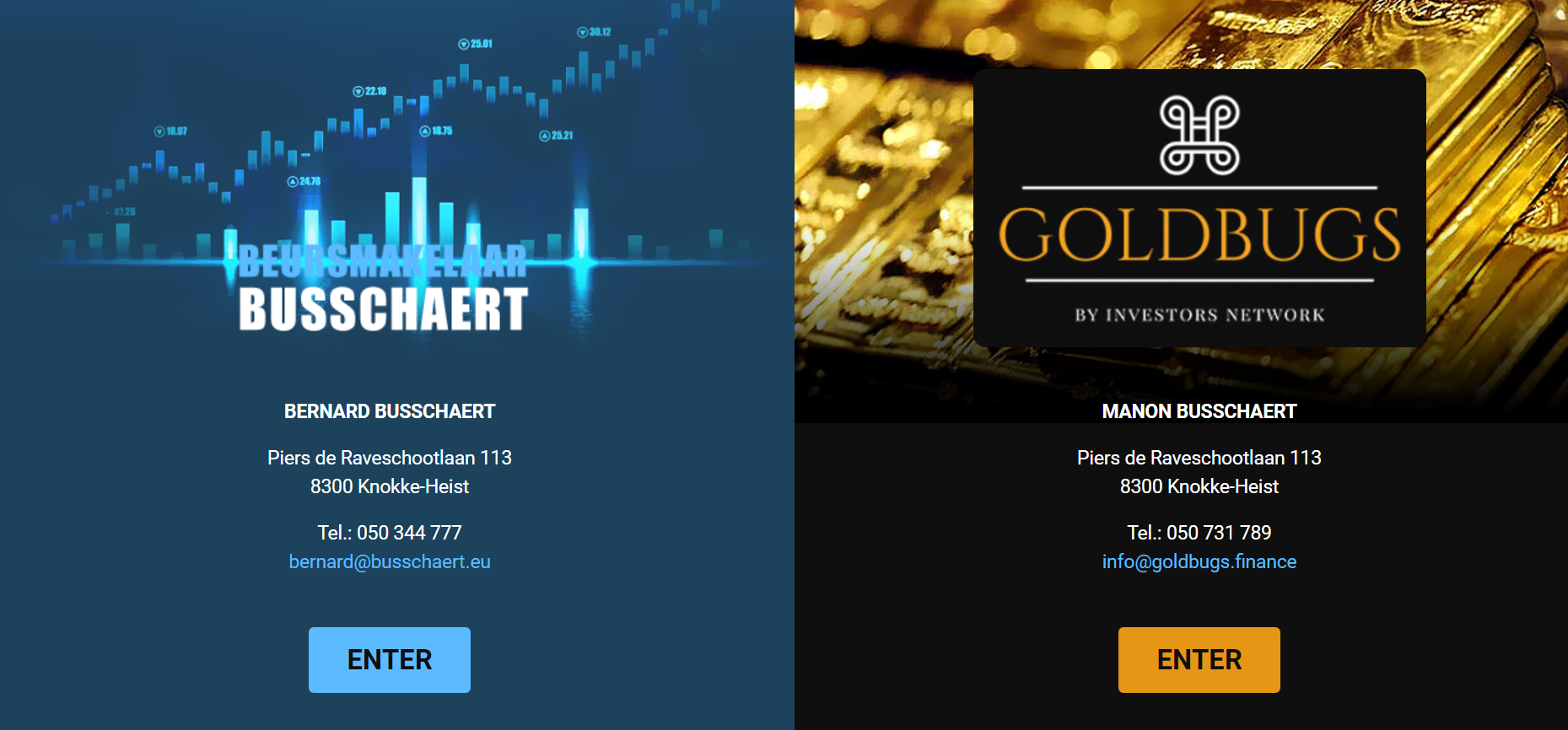 PRIVATE PORTFOLIO MASTERS
UW GOUDBANK
6/7/2023
3
Zelfde service en tot 75% goedkoper
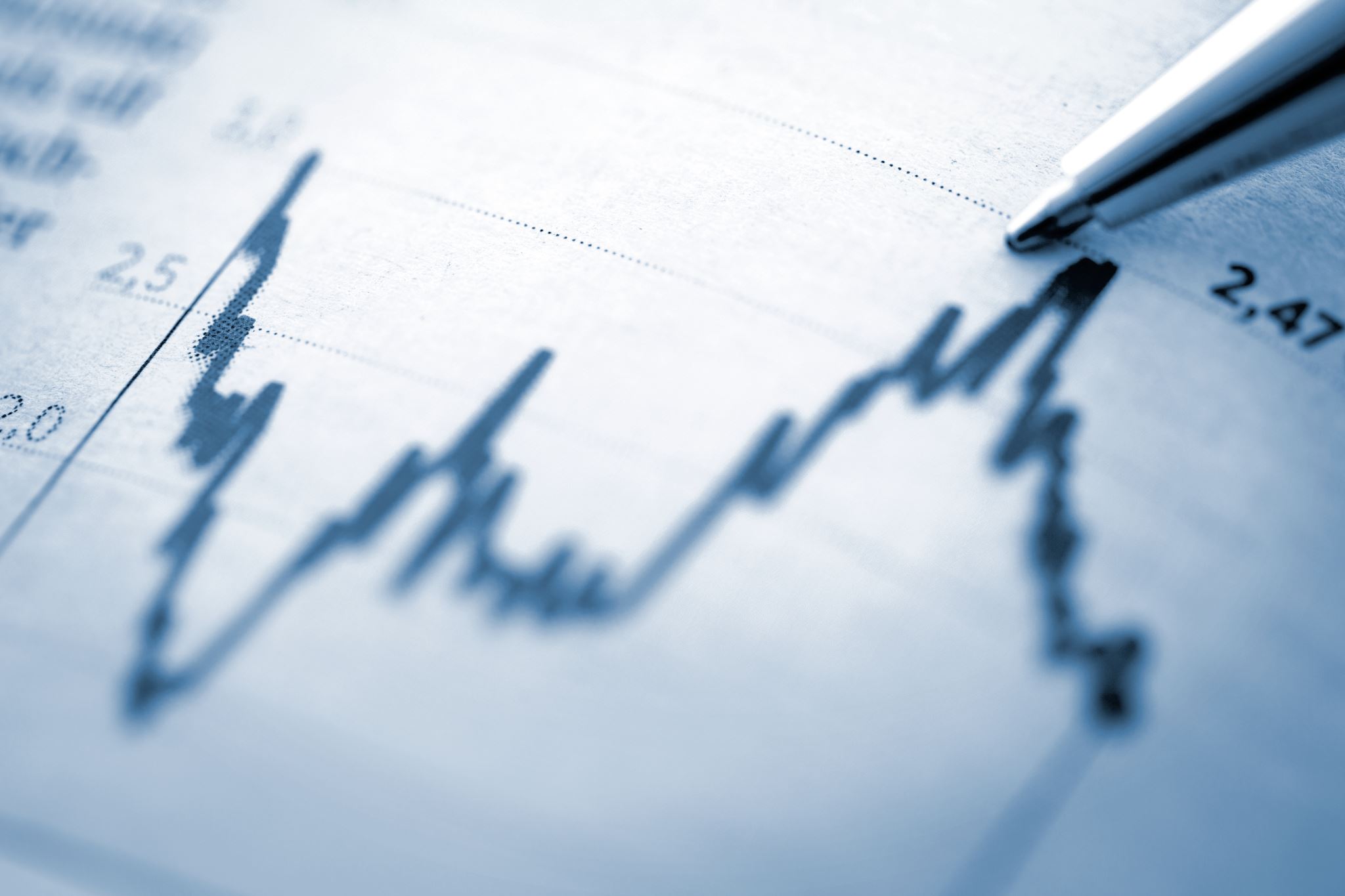 1
4
private banking &portfolio advisor
2
3
6/7/2023
[Speaker Notes: Via beursexpert B.BUSSCHAERT]
Onze collega’s zijn minimum 100% tot  950% duurder
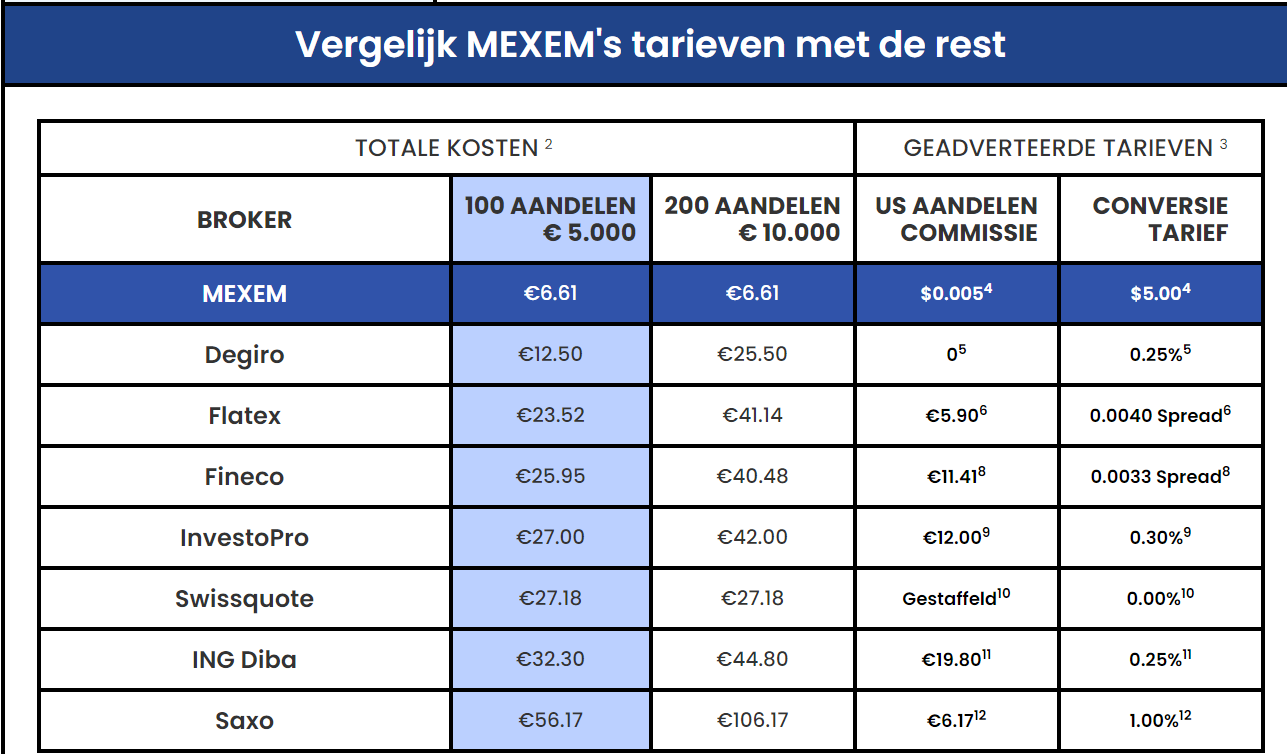 Voor de private portfolio &banking service 
Zijn we de goedkoopste tot-75%  
En onze service is top omdat we met de grootste wereldspelers werken
Eigen vermogen is 60 miljard beurskapitalisatie dit is 6x meer dan de grootste beursbank in Belgie
5
6/7/2023
6
Technische en fundamentele analyse van onze economie ;financiële wereld en
aandelen beurzen
6/7/2023
5
20/02/16
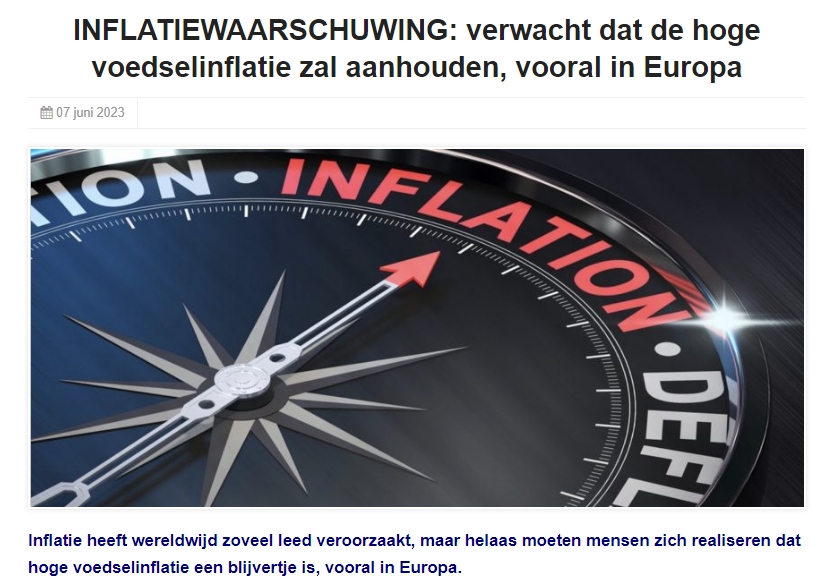 7
6/7/2023
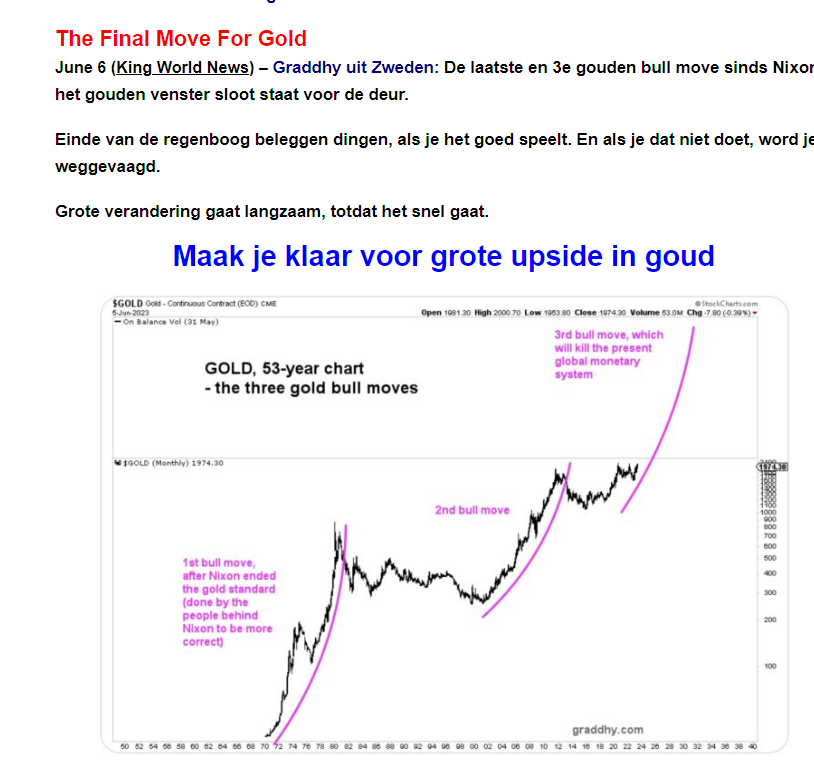 8
6/7/2023
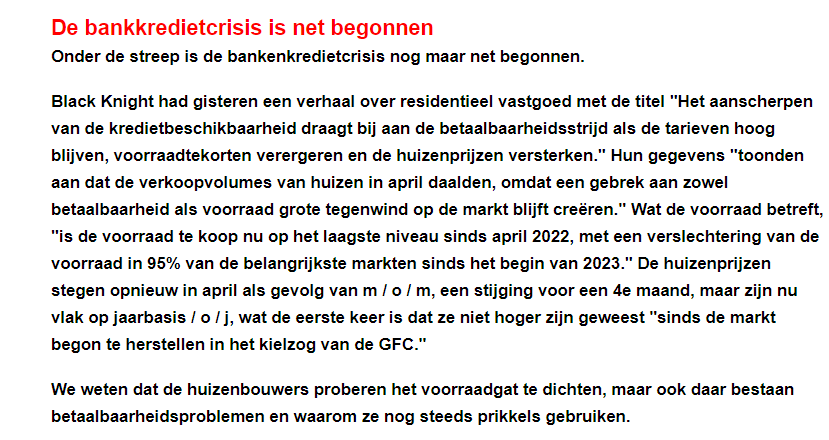 6/7/2023
9
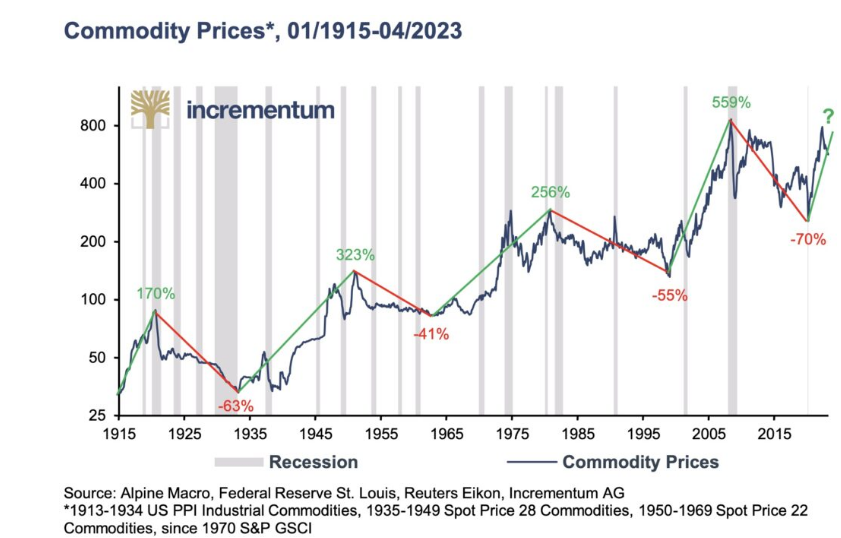 6/7/2023
10
11
6/7/2023
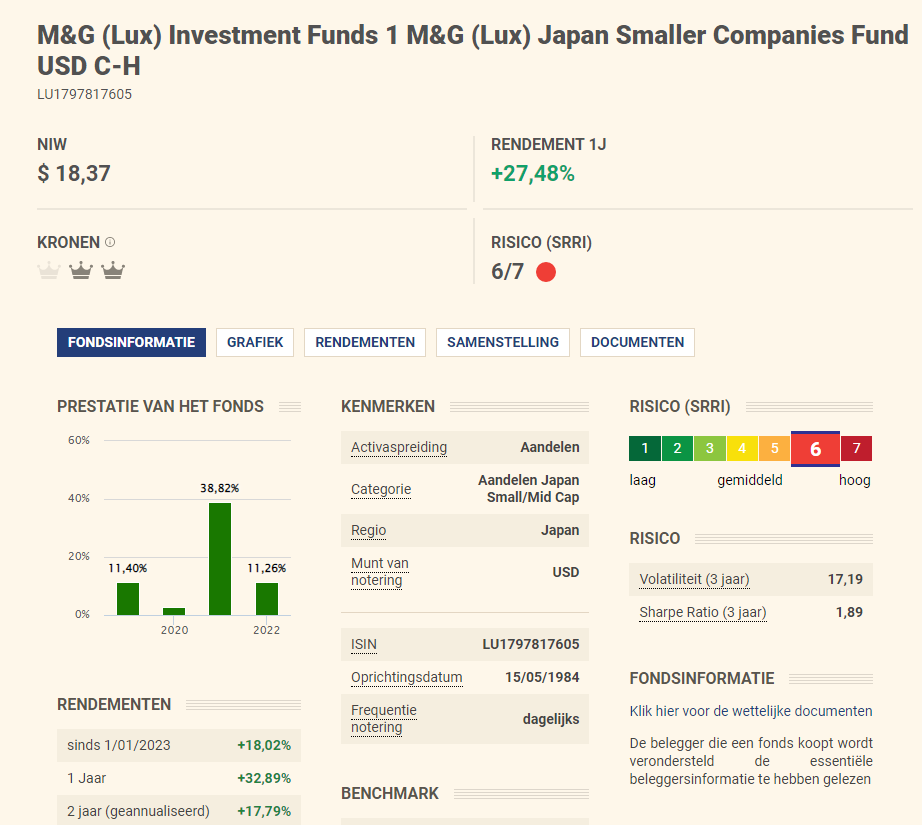 6/7/2023
12
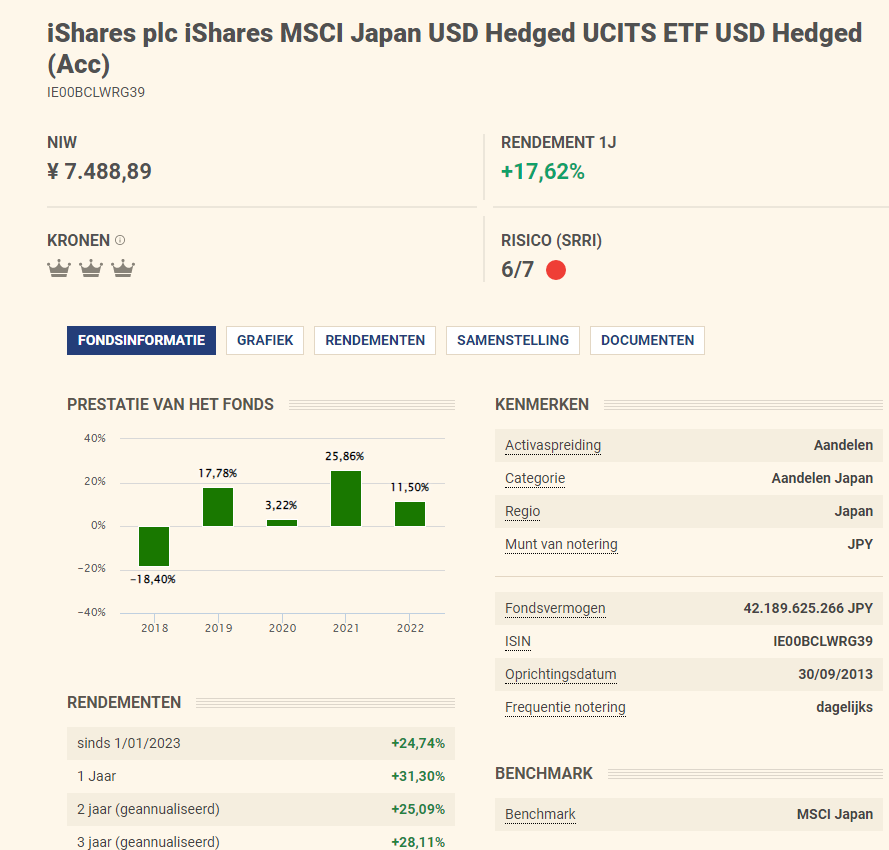 6/7/2023
13
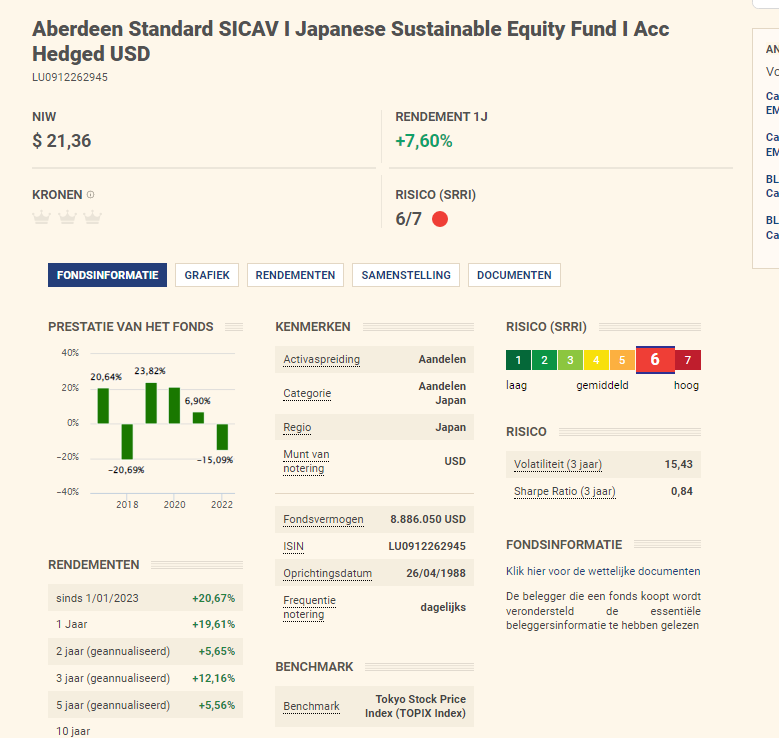 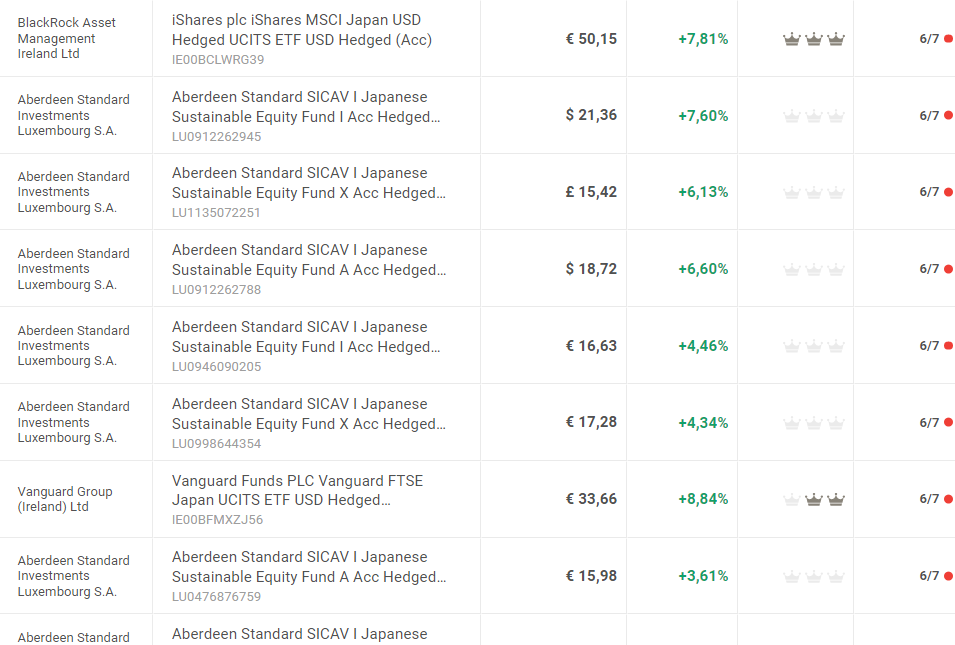 6/7/2023
14
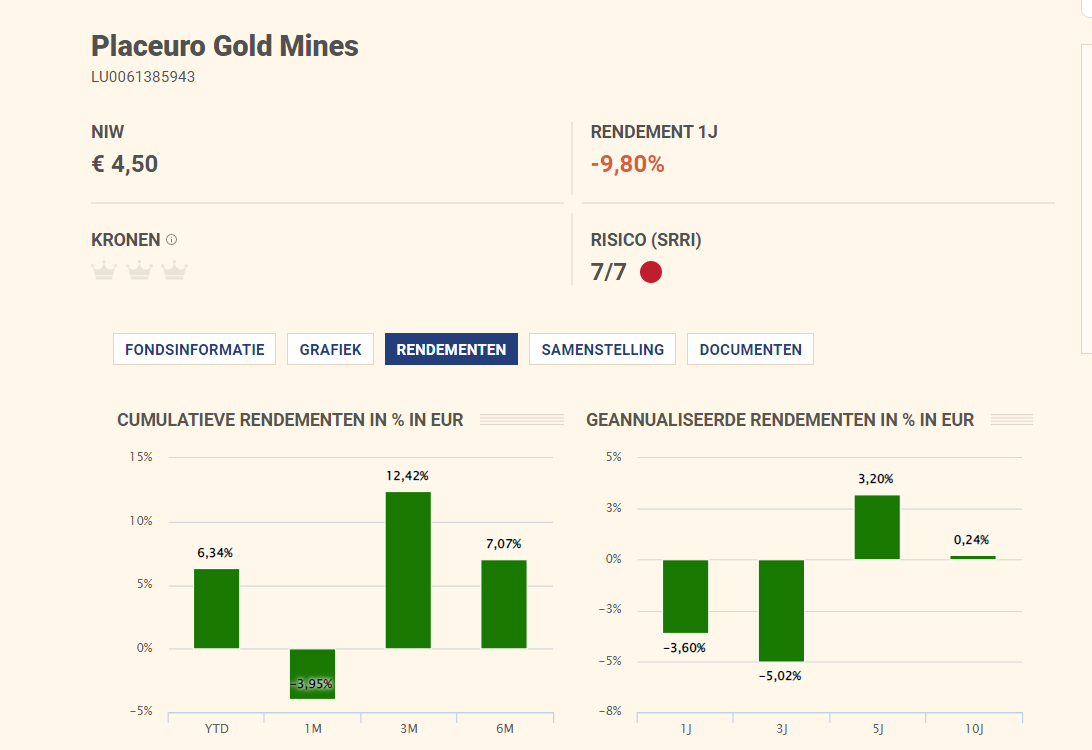 6/7/2023
15
16
Bedrijfsobligaties in €.
Selectie van emissie van euro-obligaties in verschillende munten
Courtasy by Goldwasser exchange ;luxembourg stock exchange
6/7/2023
18
20/02/16
Nieuwe obligaties
Oblis
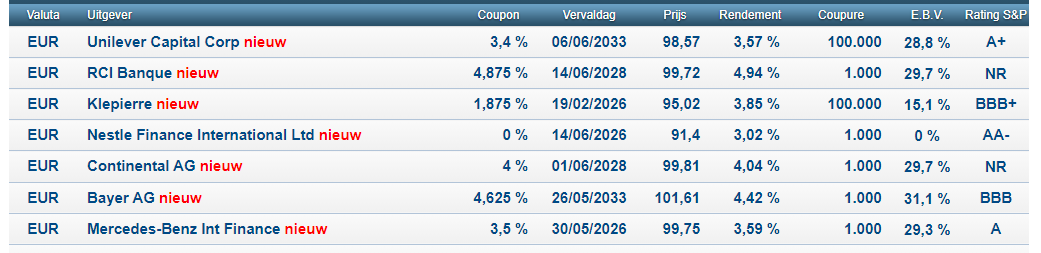 6/7/2023
17
Genoteerde obligaties op exchanges
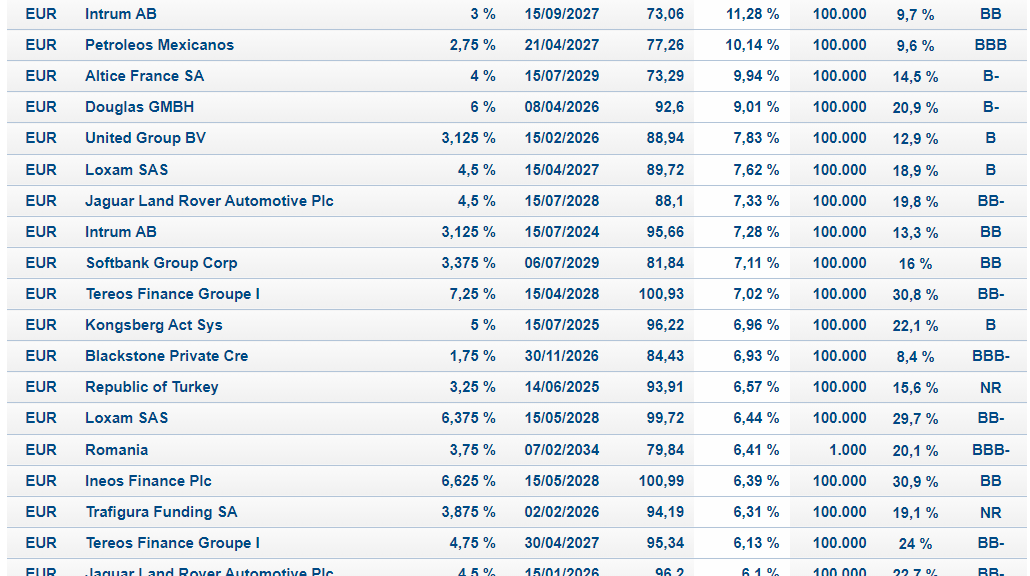 18
Alle obligaties kan men met limieten aan en verkopen  zodat je a/v  soms 1% tot 10% afwijkt van wat je elders betaalt
En ja onze kosten zijn 1,5 euro op 1000euros  ;bij de collegas is dit Meestal 10€ of wij zijn tot 85% goedkoper !!!
6/7/2023
19
Opgelet een koersdoel is een hypothetische cijfer dat wij naar voor
schuiven als streefdoel maar daarom niet altijd bereikt zal worden!!
Let op al uw aankopen en verkopen steeds te bespreken met je adviseur
6/7/2023
23
Deze week gaan we
voedsel AANDELEN 
BEZOEKEN
food
Onze koopsignalen
6/7/2023
20
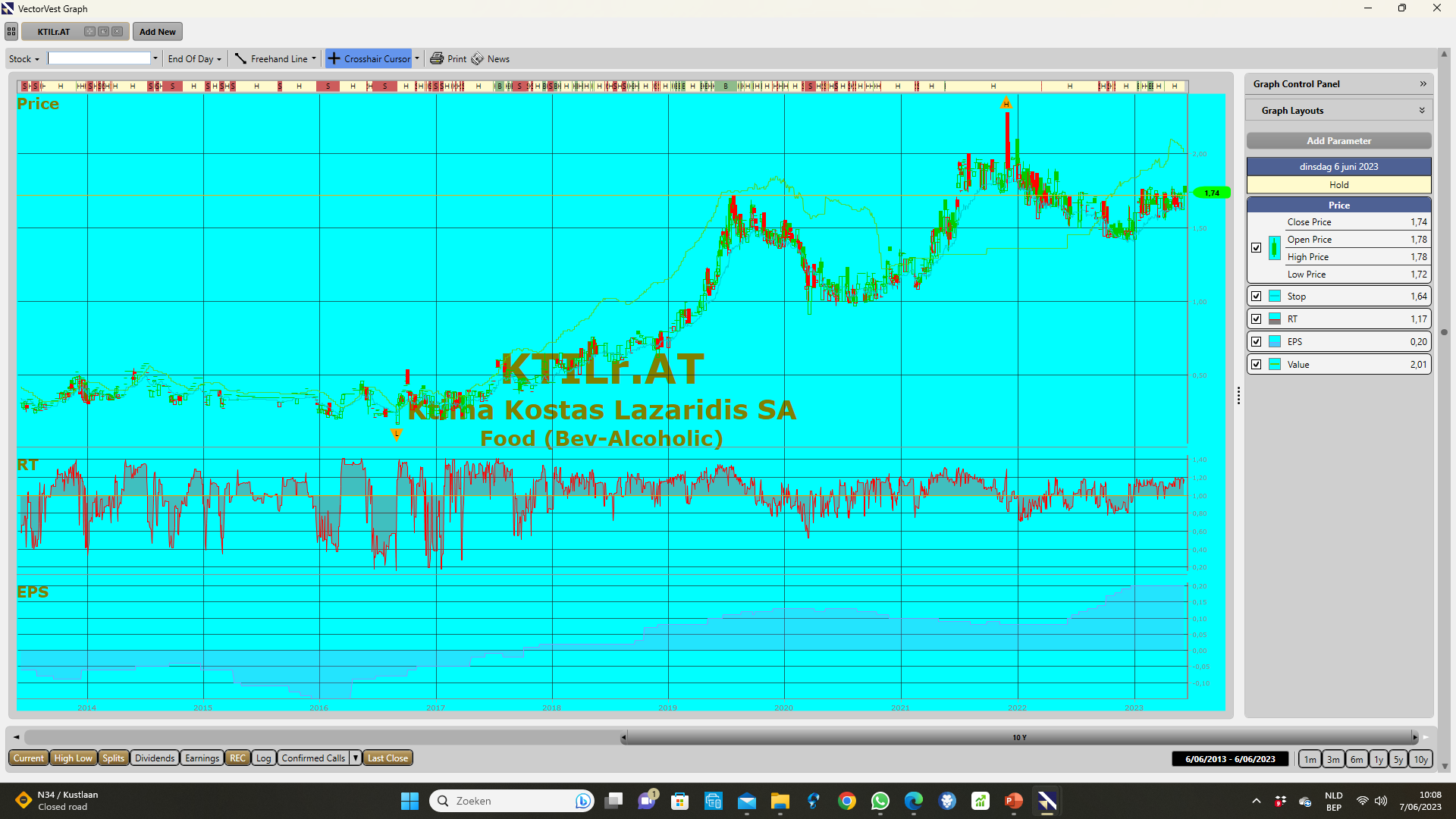 6/7/2023
21
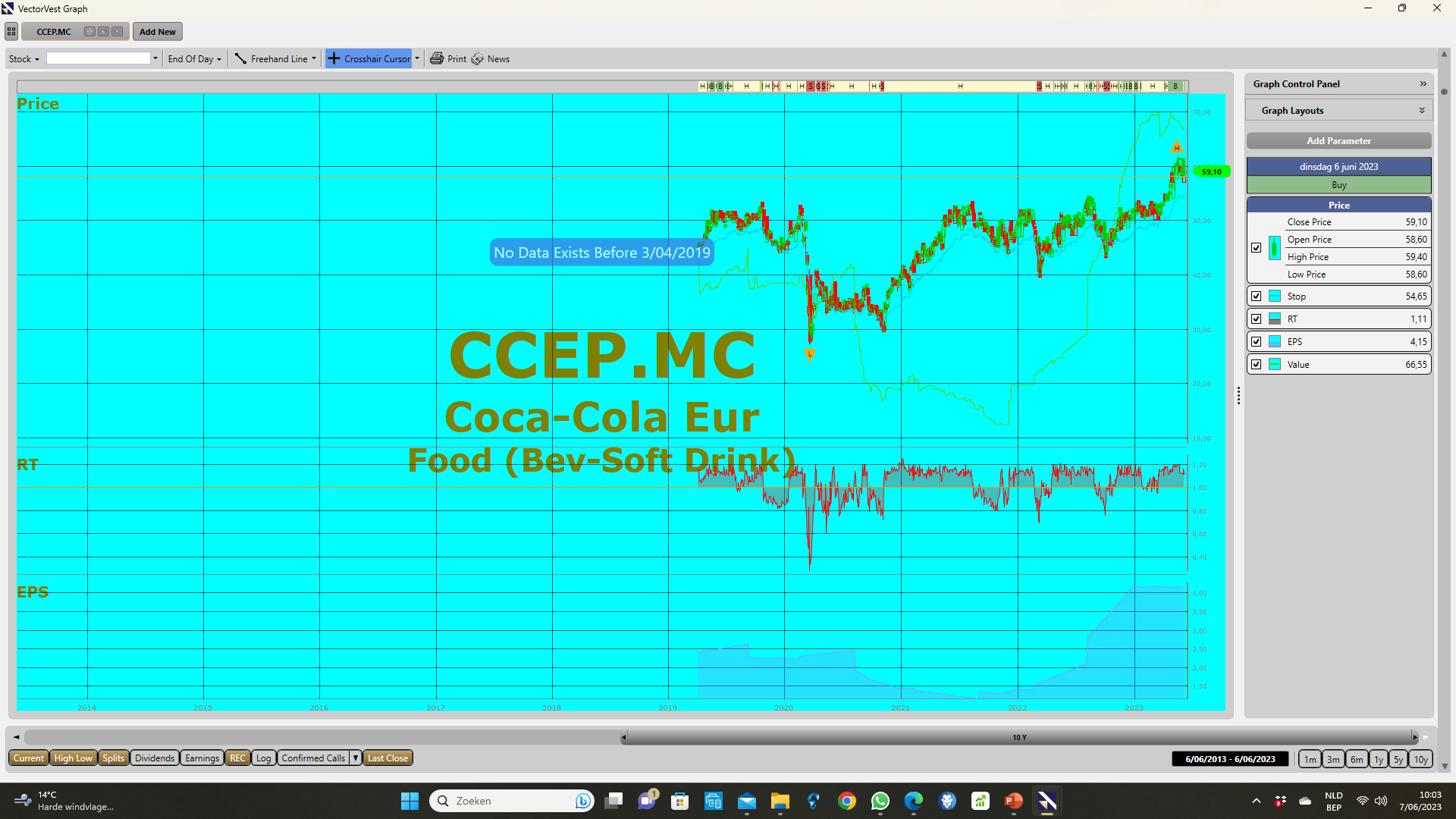 22
6/7/2023
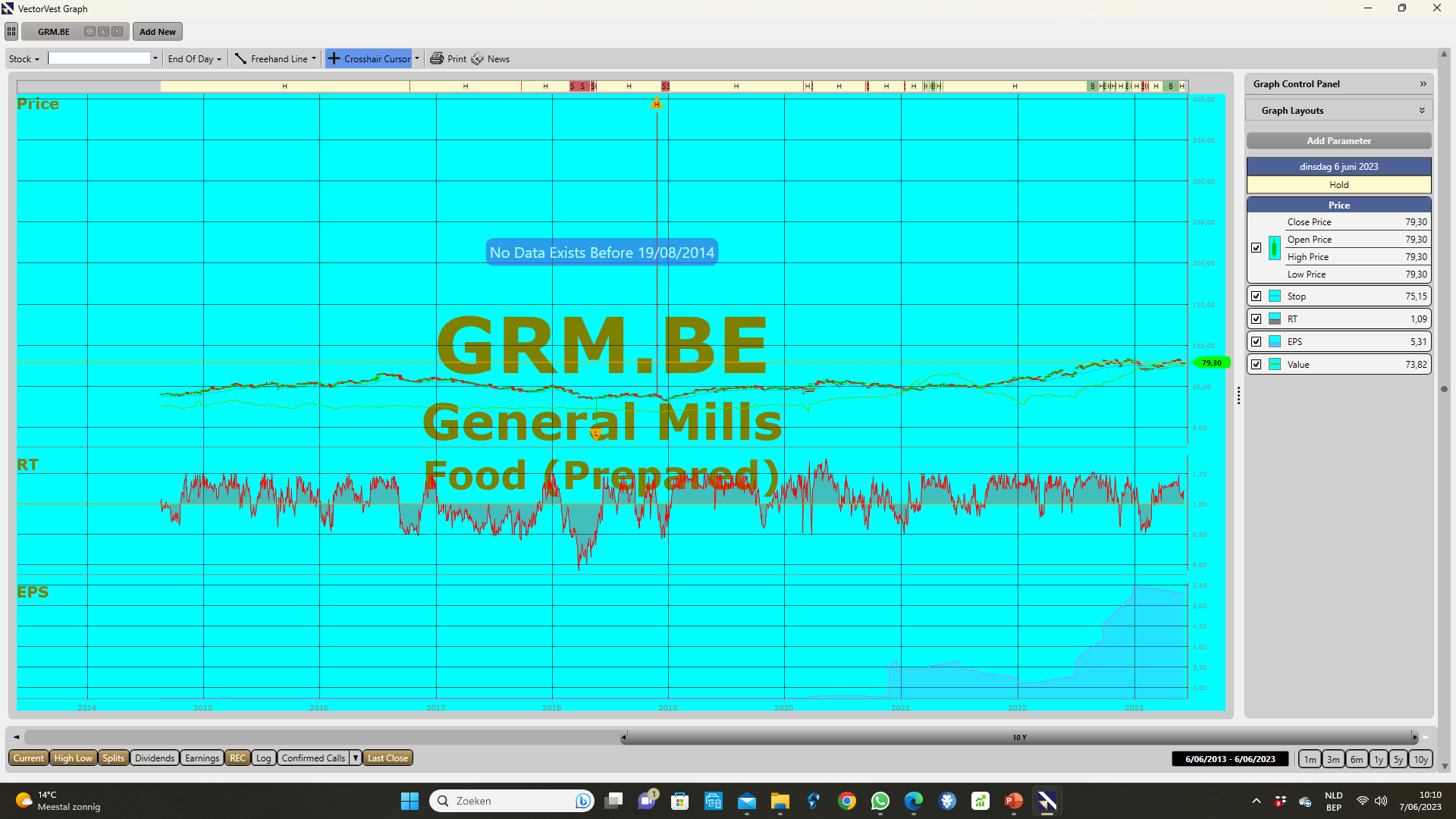 23
6/7/2023
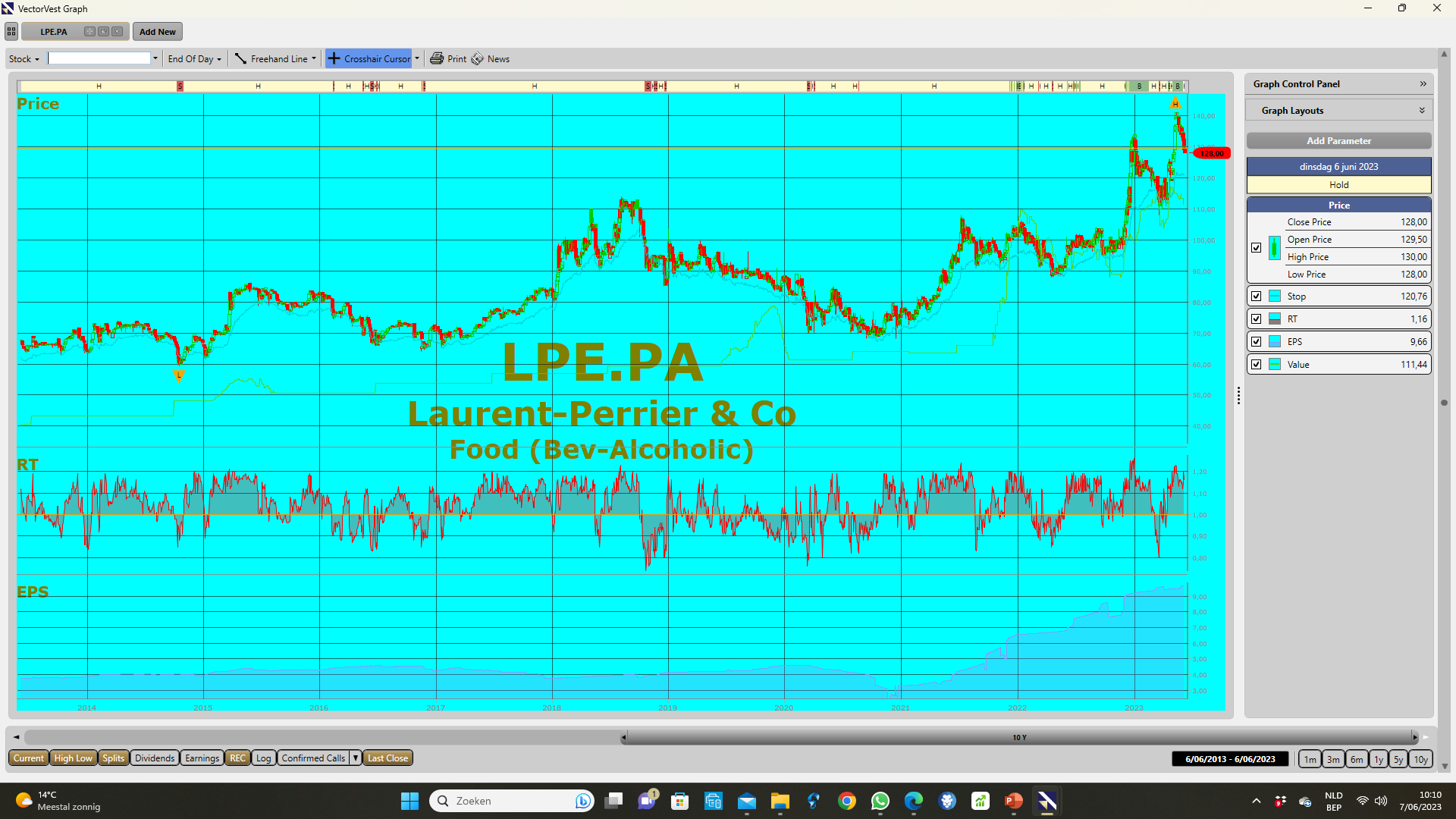 24
6/7/2023
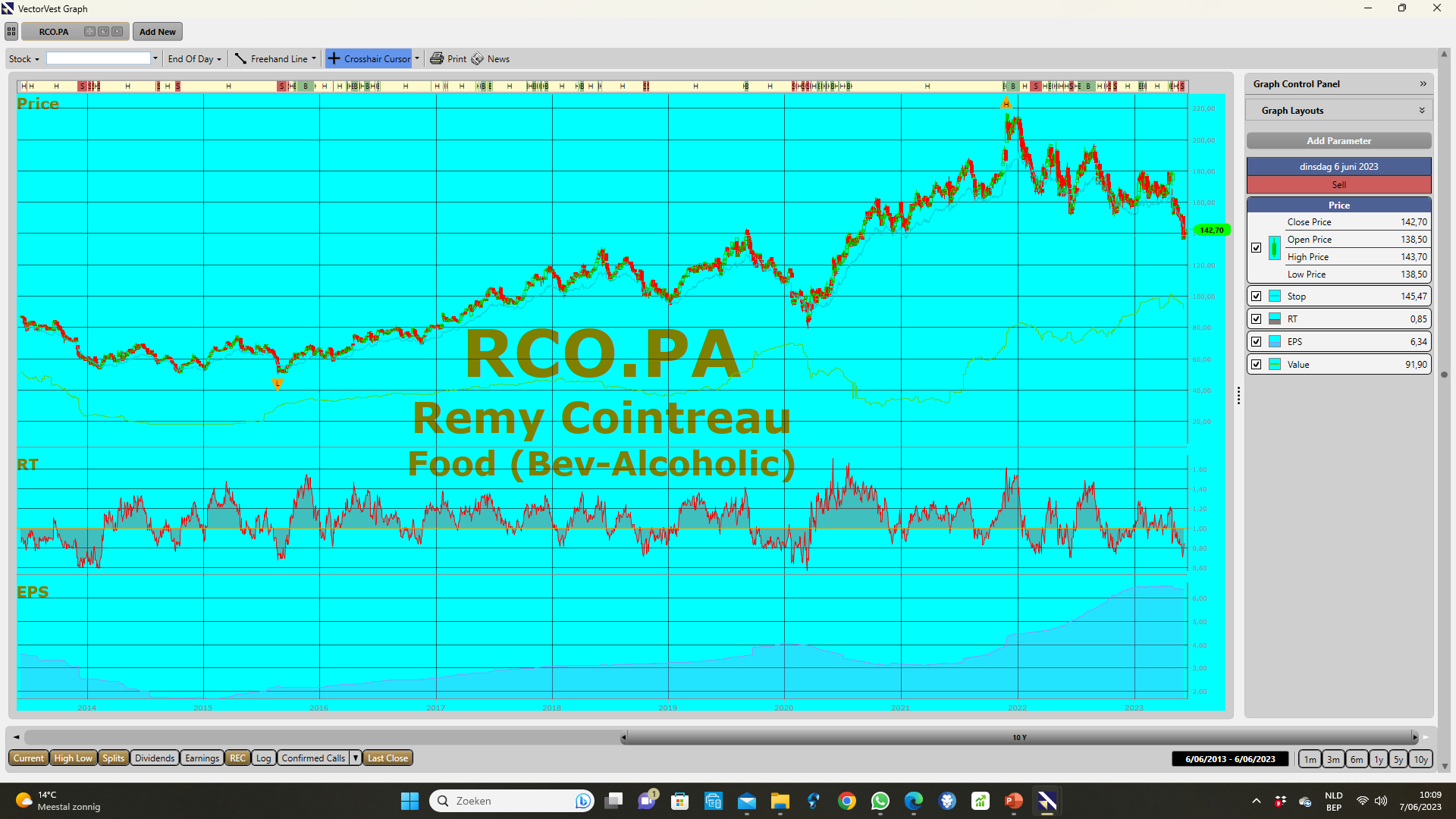 6/7/2023
25
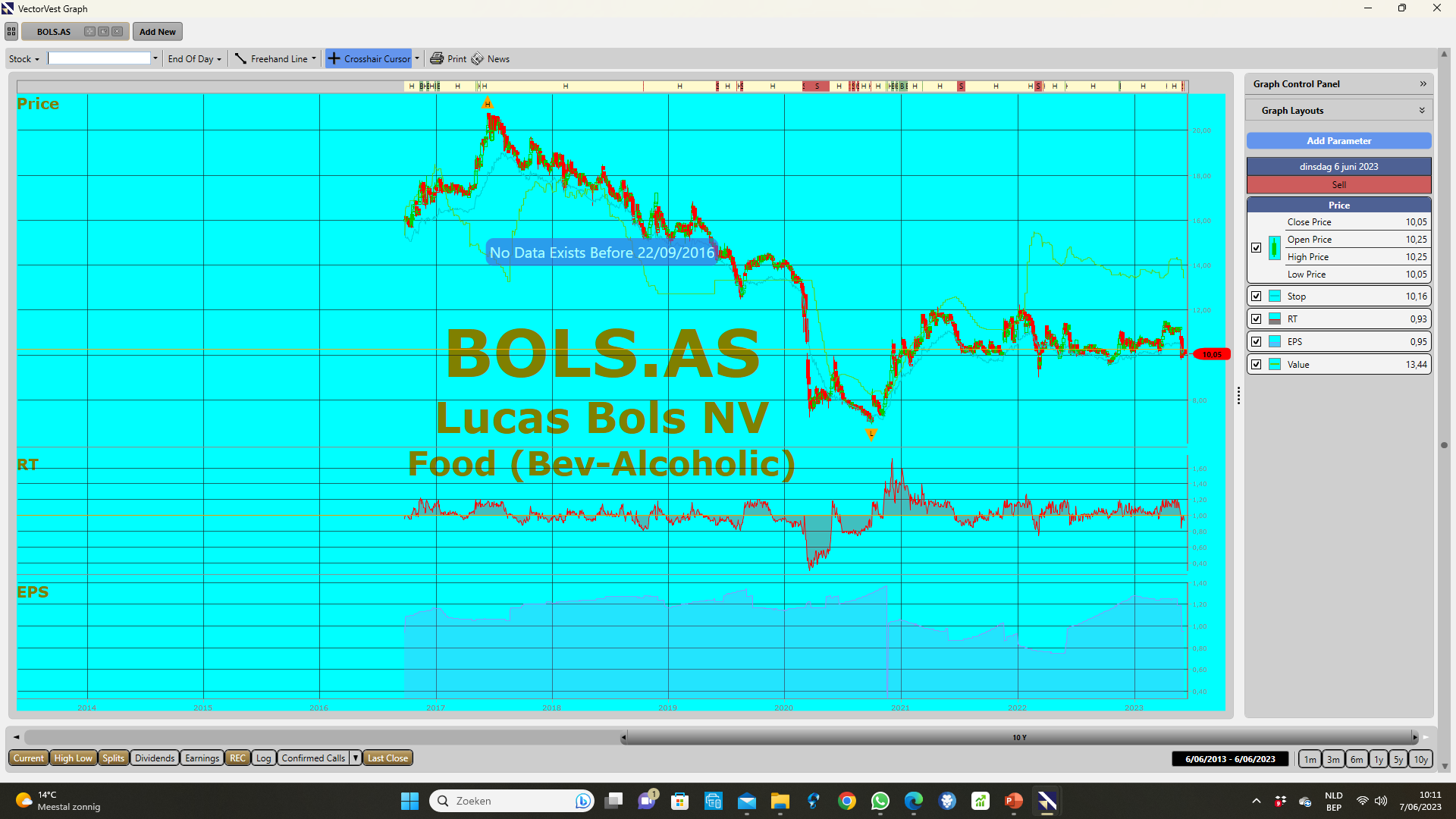 26
6/7/2023
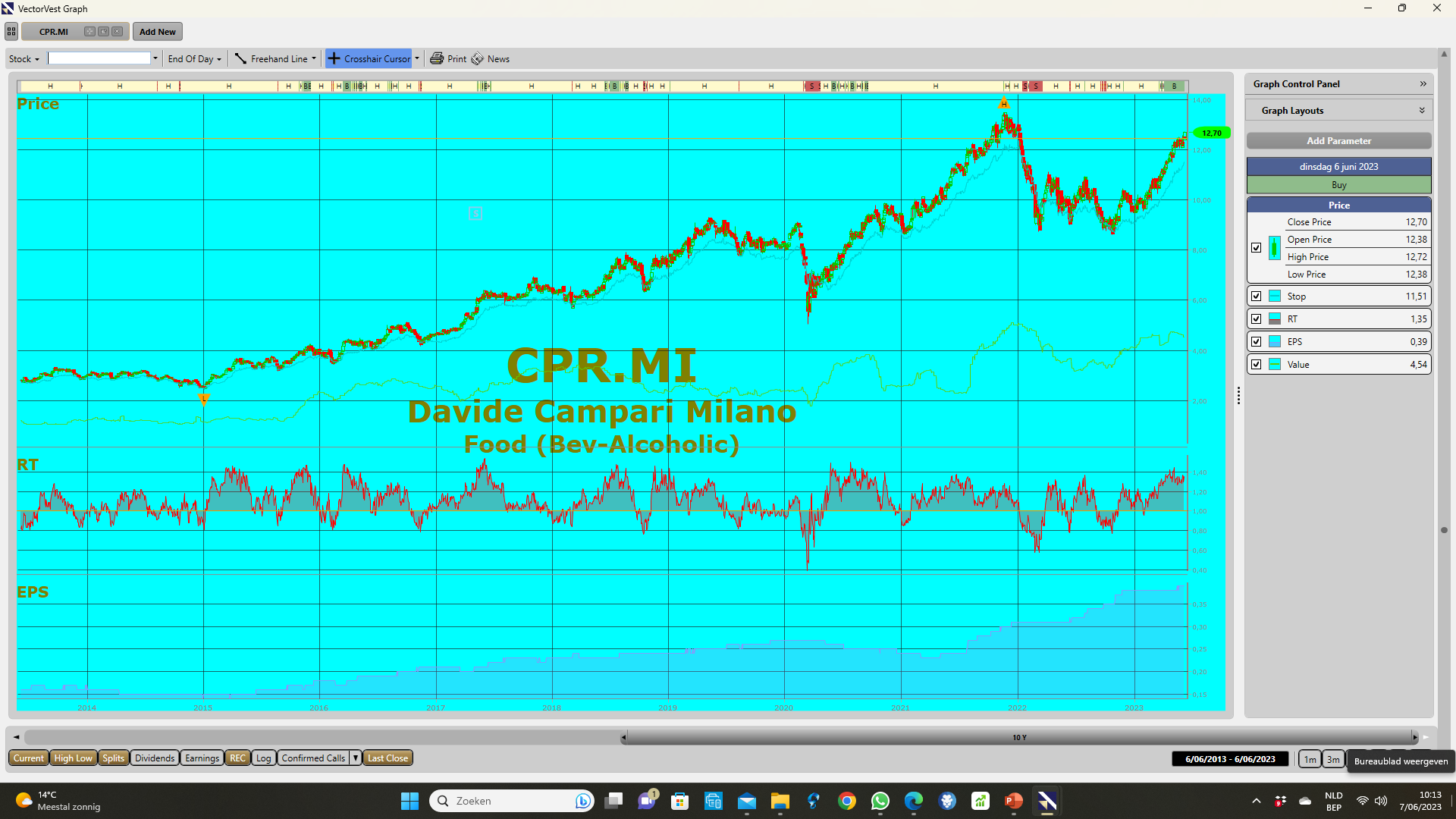 27
6/7/2023
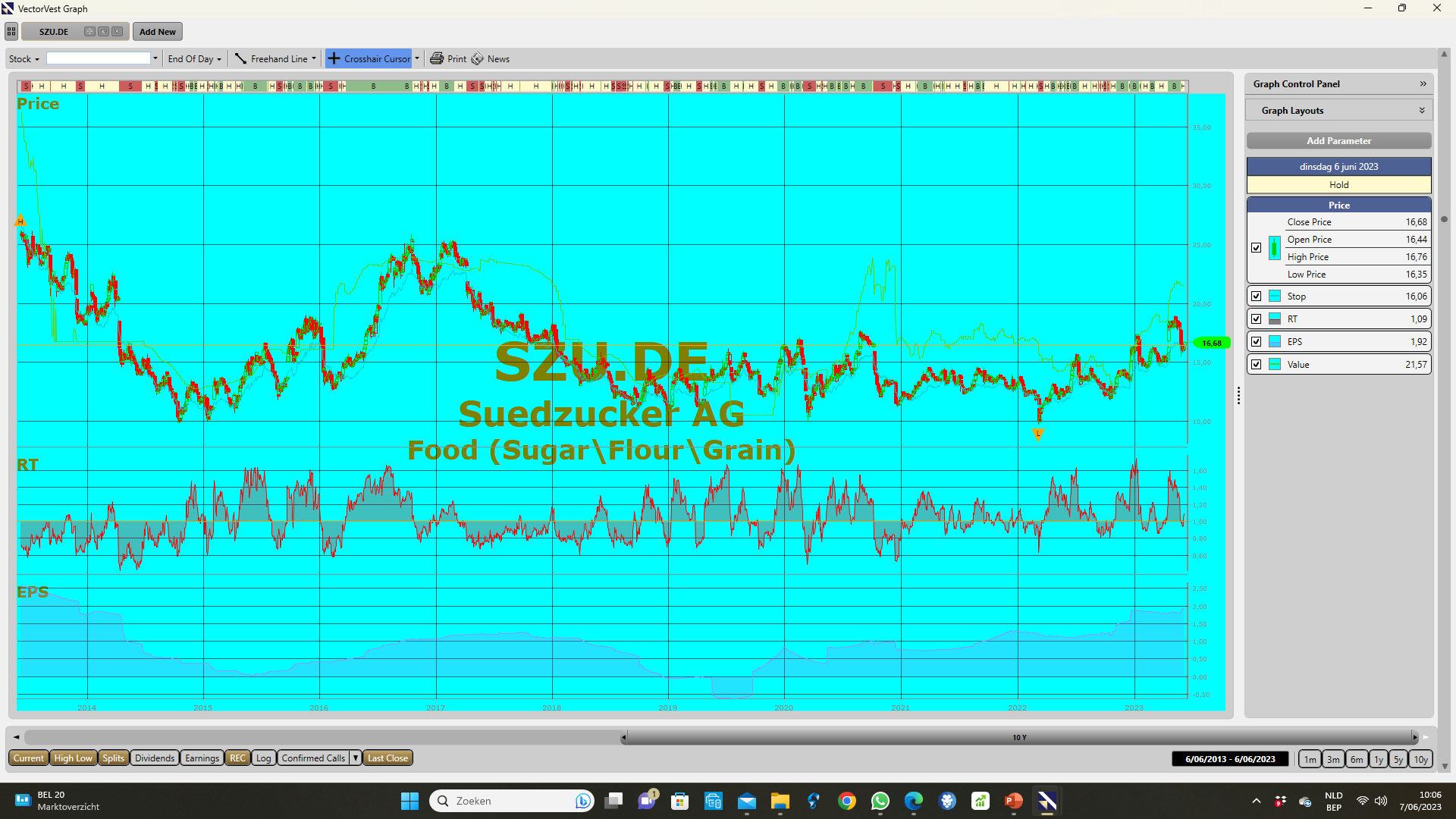 28
6/7/2023
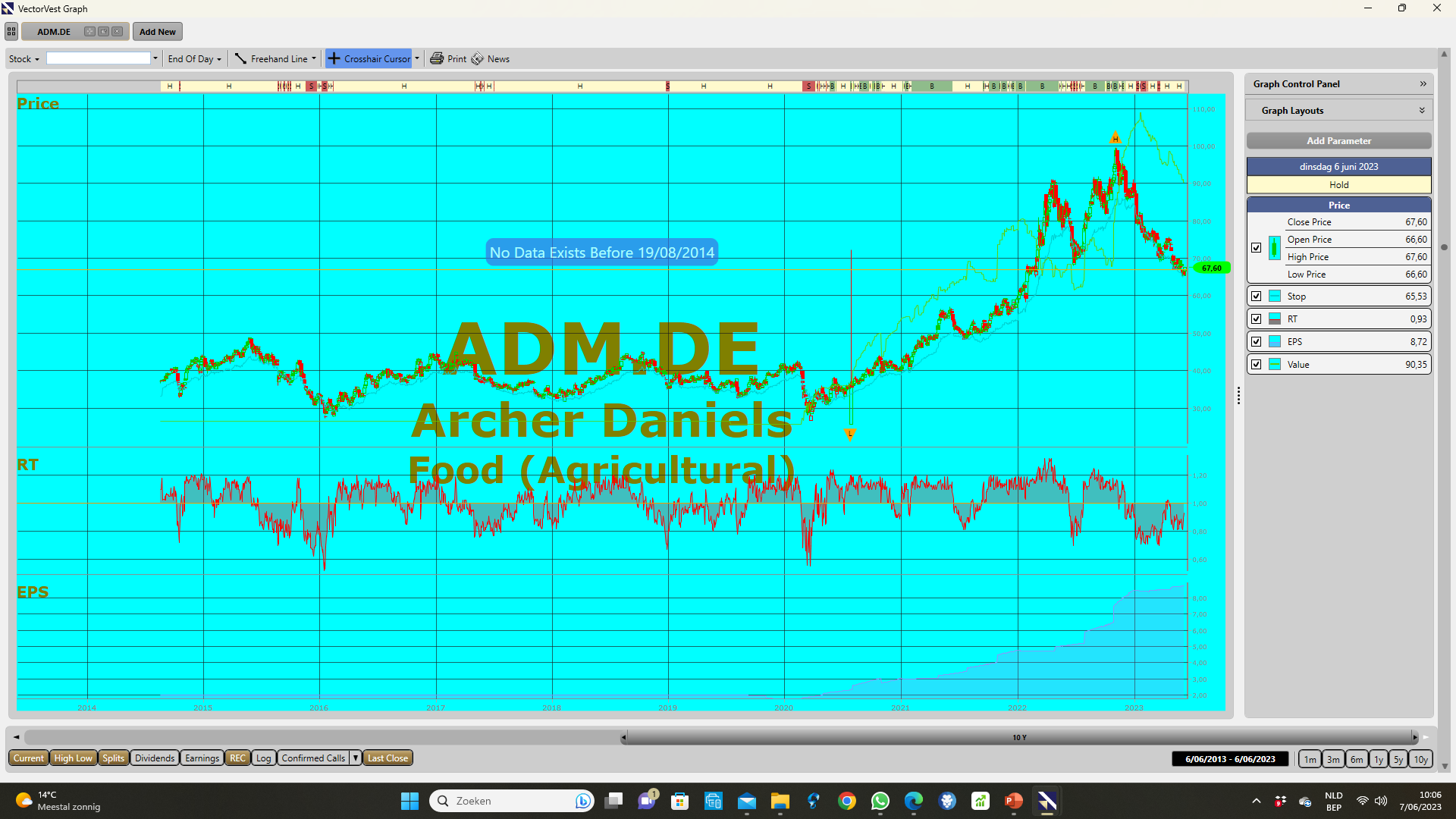 6/7/2023
29
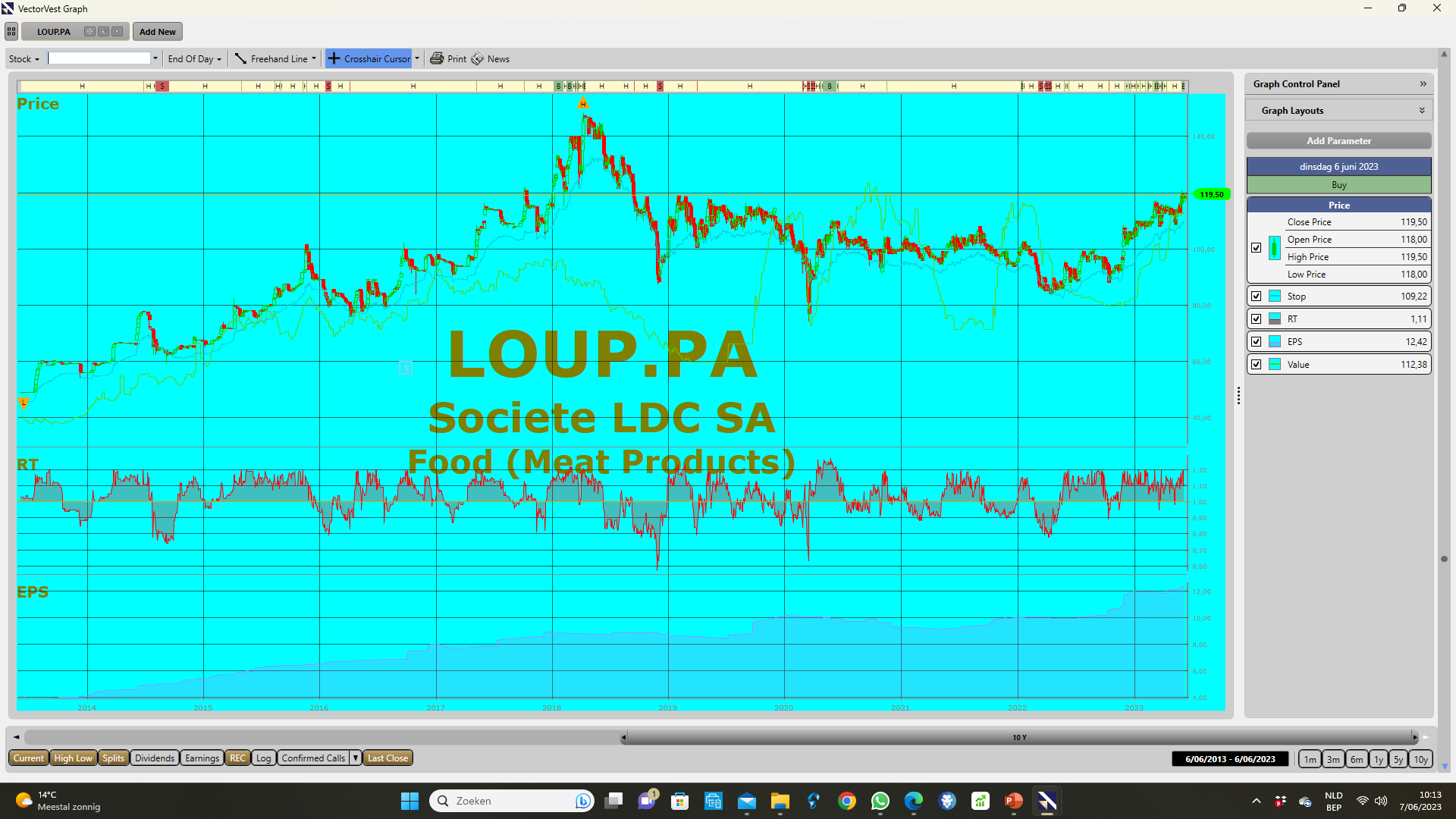 30
6/7/2023
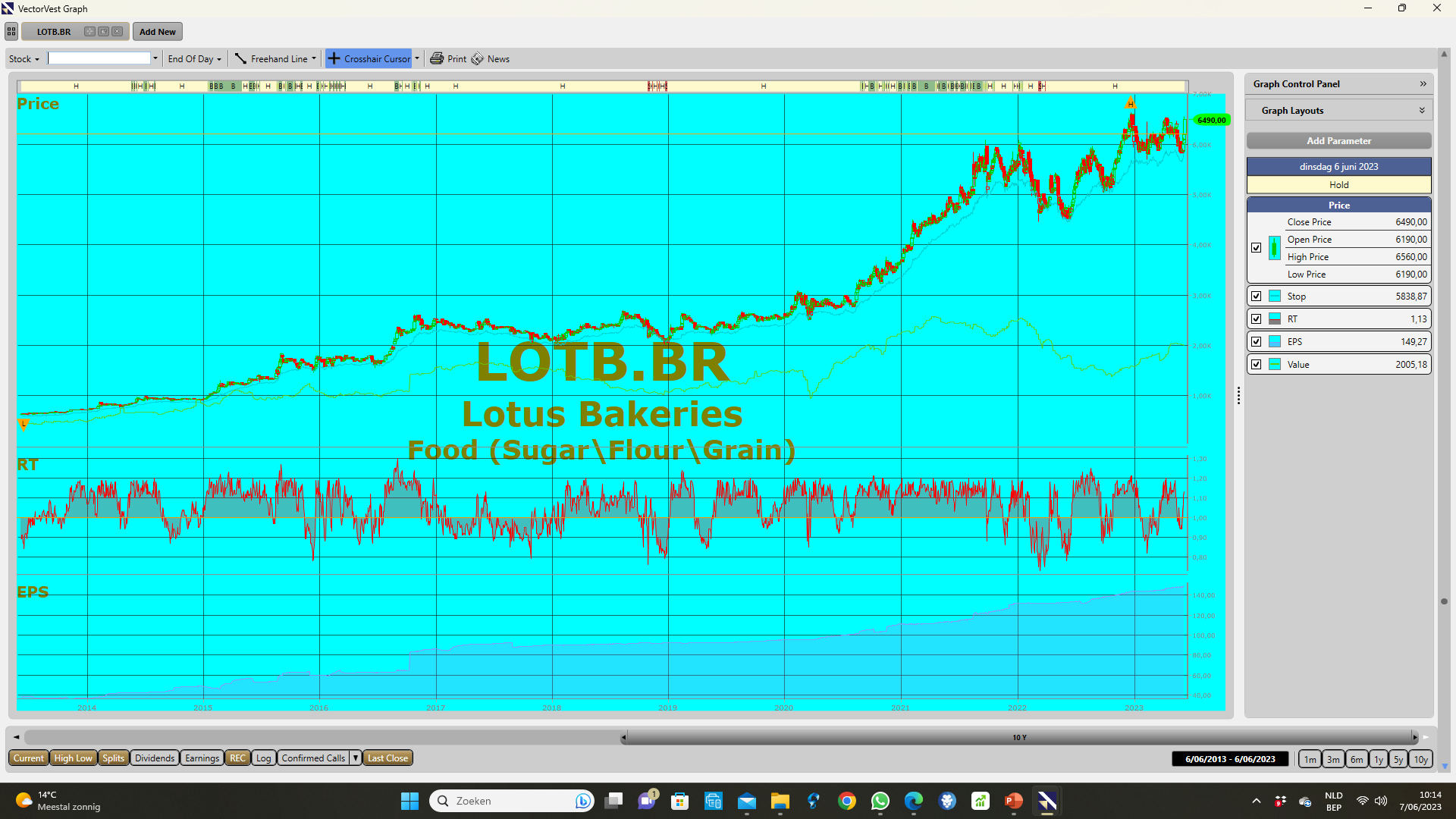 31
6/7/2023
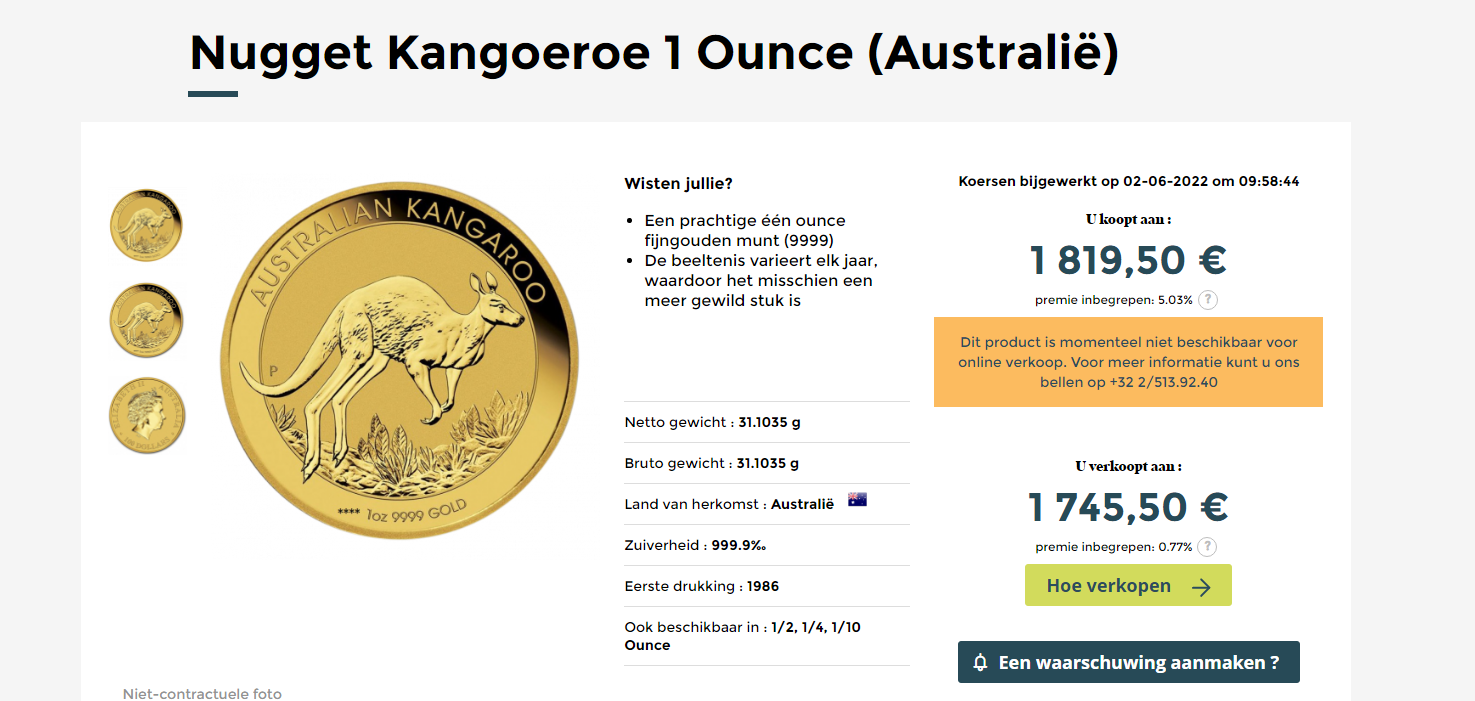 32
Markt is in verkoopzone dus zeker niet kopen op usa
6/7/2023
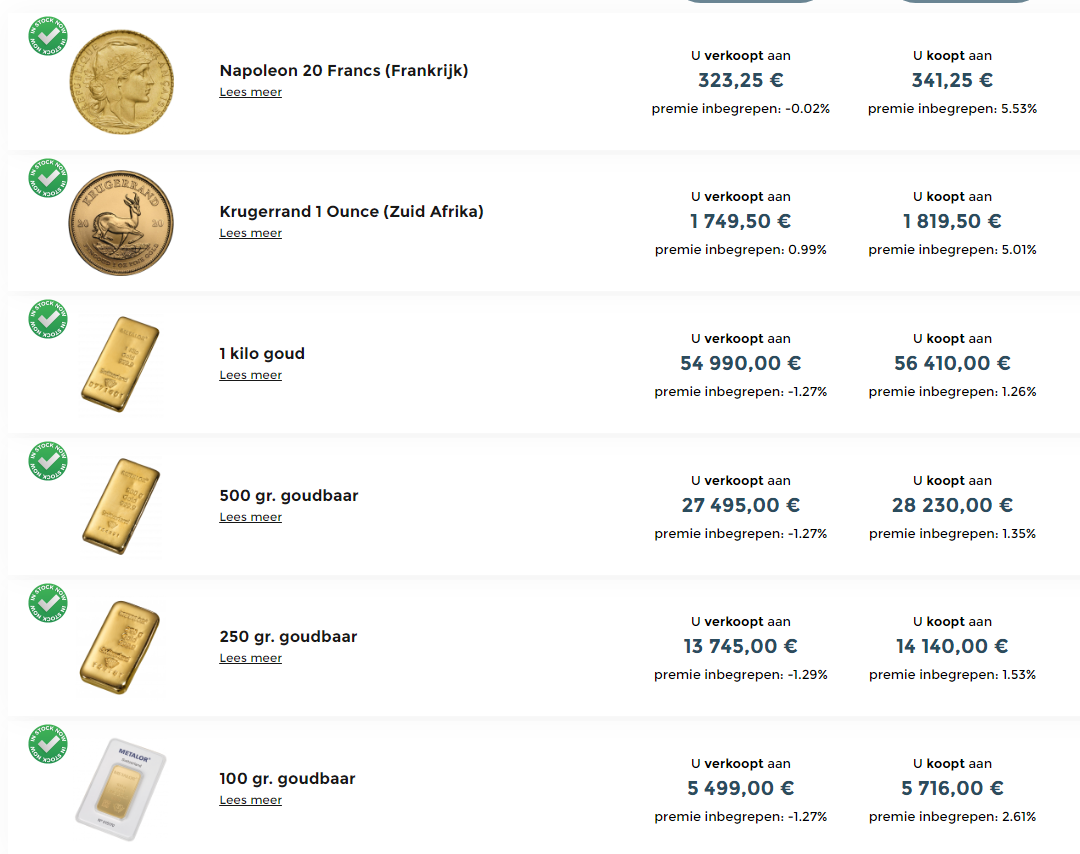 Iedereen kan orders plaatsen met limieten
Dus je moet niet aan dagkoers kopen of verkopen

Je denkt dat de kg naar 59000e kan gaan en je plaatst een order aan 59000e all-in
Voorwaarden deponeren van je goud of overboeken van de geldsom
6/7/2023
33
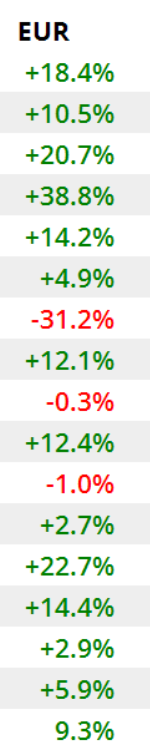 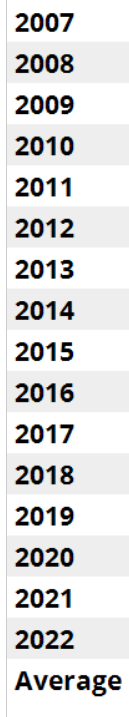 HOE KAN MEN ZICH BESCHERMEN TEGEN DEFLATIE OF KOOPKRACHTCRASH ??
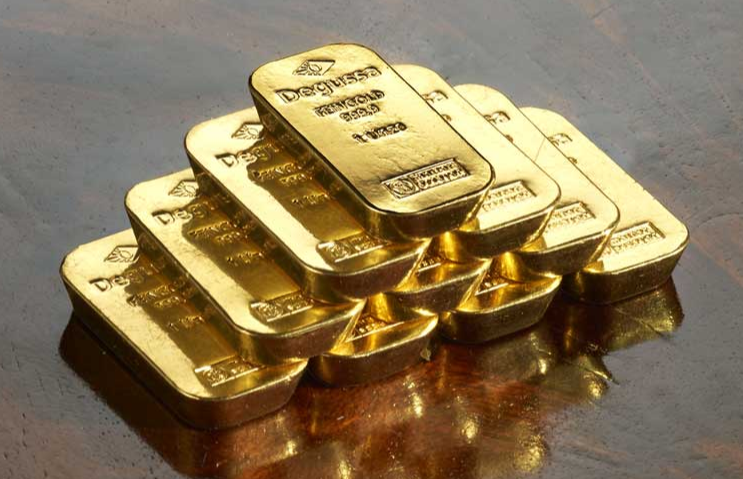 6/7/2023
34
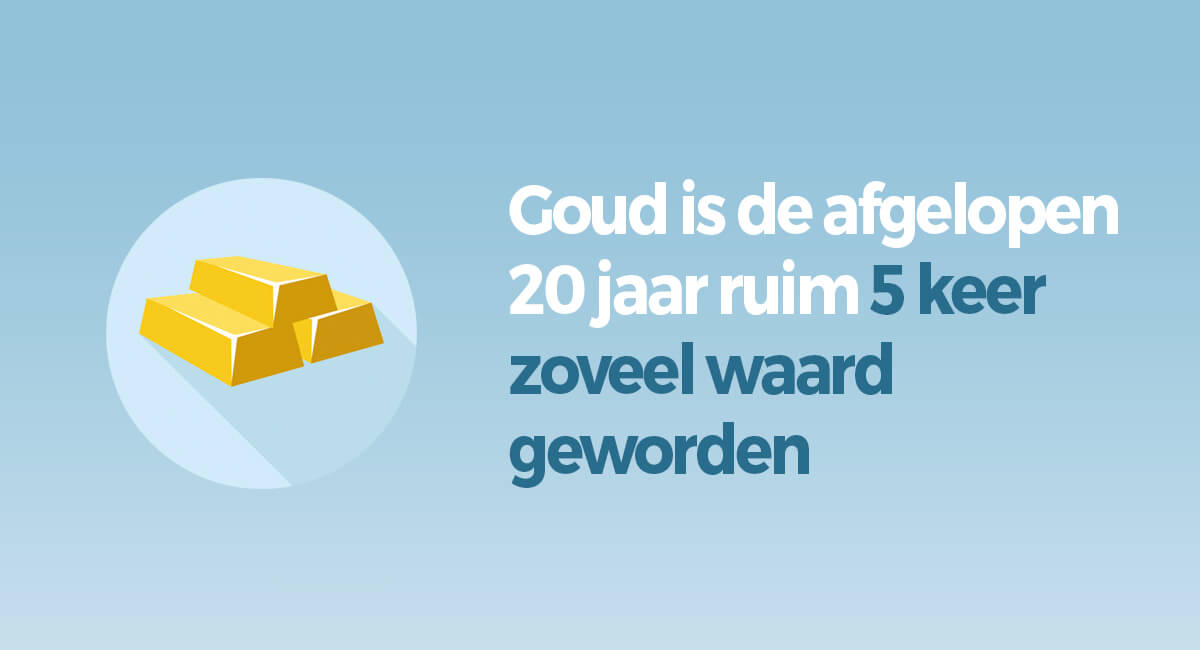 Je kan reeds in goud beleggen vanaf 400 €
6/7/2023
35